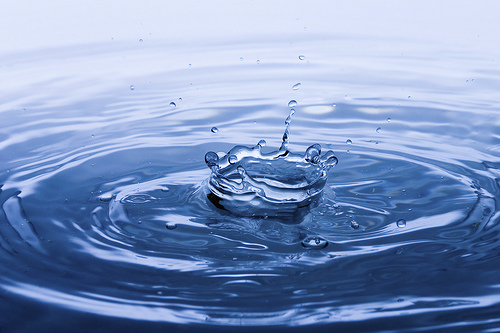 Глобальная проблема пресной воды
Сделали ученицы 10-Б класса:
Безкровная Татьяна
и
Новохатько Татьяна 
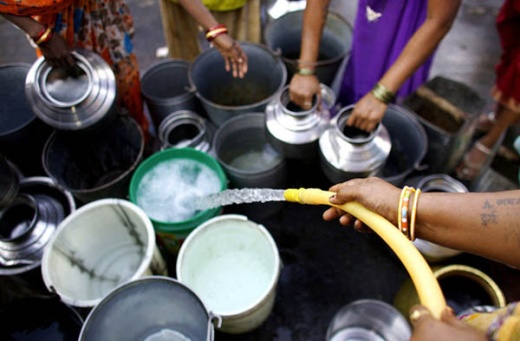 Пресная вода становится глобальной проблемой и весомым фактором международных отношений.
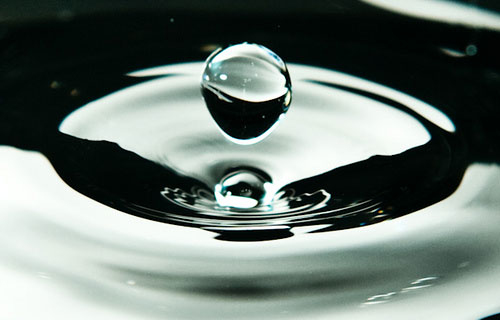 Пресная вода буквально на наших глазах становится глобальной проблемой жизнеобеспечения человечества и всё более весомым фактором современных международных отношений. Благодаря всеобщей распространённости и самому непосредственному влиянию на здоровье и жизнь людей вода упорно овладевает всё более пристальным вниманием философов, поскольку является универсальной мировоззренческой, междисциплинарной, комплексной основой природного и социального бытия рода Homo Sapiens.
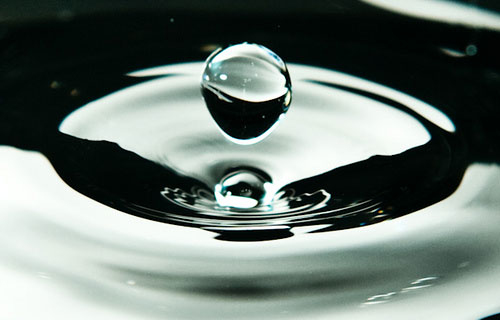 Загадку воды пытаются сформулировать и исследовать разрозненными усилиями геологи, физики, химики, медики, а также антропологи, психологи, социологи, экономисты, политологи, экологи и этологи. В оздоровительно-целебных свойствах пресной воды учёные увидели контуры естественного и потому безопасного аналога фармакологических препаратов и физиотерапевтических процедур, а в нарастающей химической и энергетической загрязнённости - предельно близкую опасность для всего живого на нашей планете.
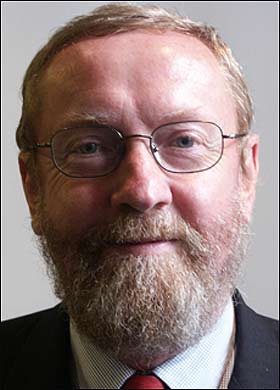 Нехватка пресной воды станет наиболее острой проблемой человечества в предстоящем десятилетии. К таким выводам пришел главный научный советник британского правительства Джон Беддингтон.
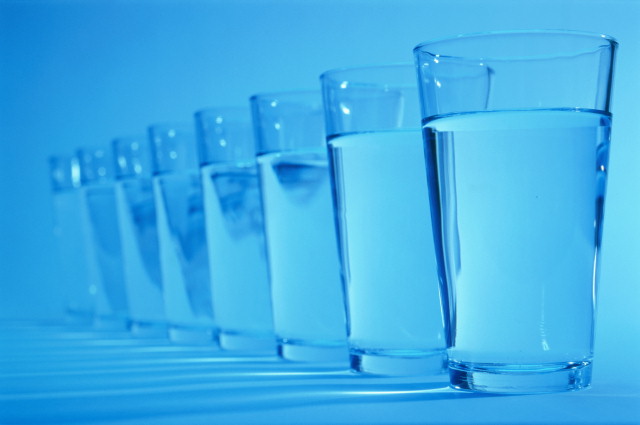 Беддингтон полагает, что доступность воды станет проблемой номер один из тех, которые придется решать международному сообществу. Сельское хозяйство самым тесным образом связано с этой проблемой, но нехватка воды будет доминировать в предстоящие 10 лет.
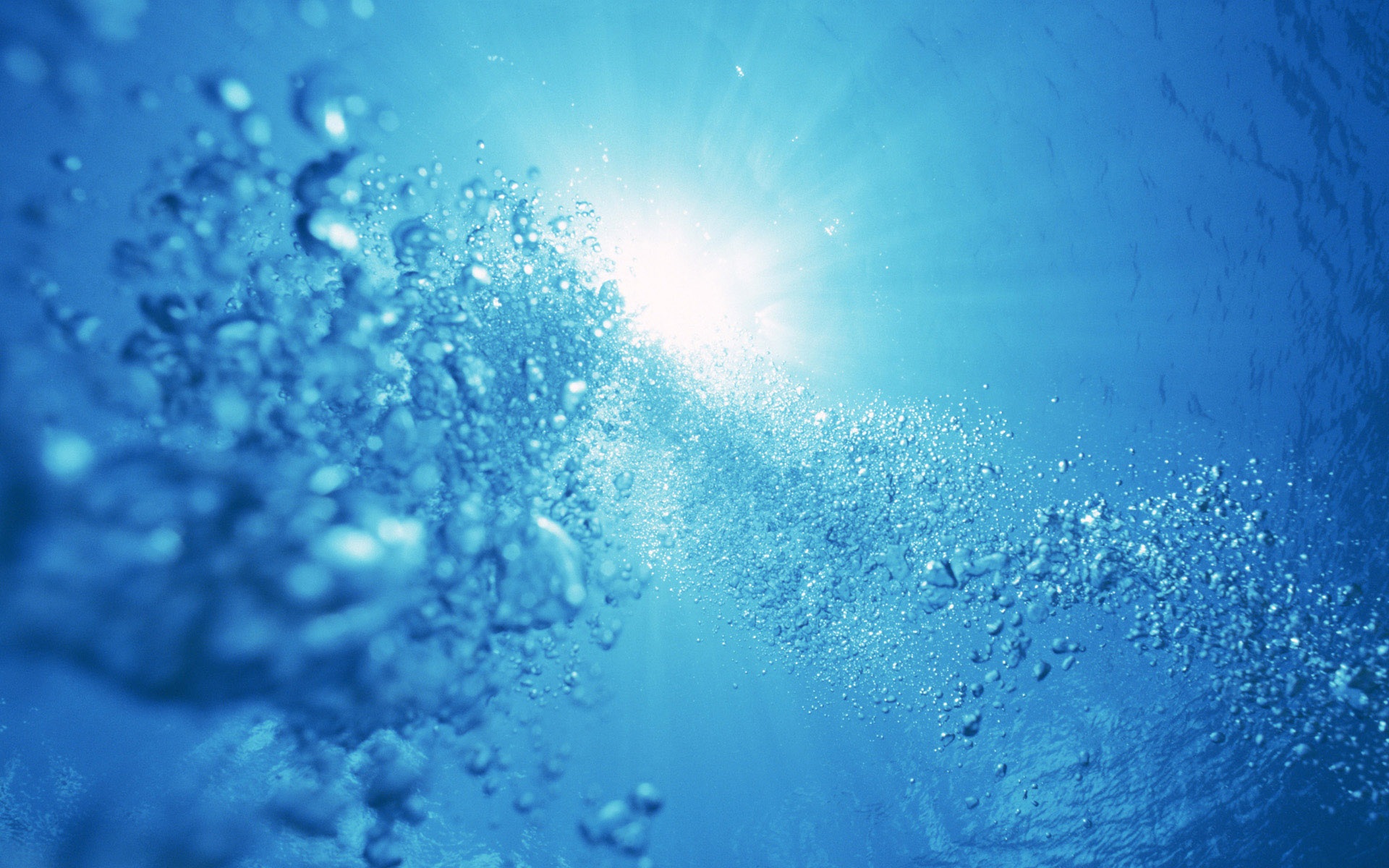 Рост населения, урбанизация и климатические изменения - все эти факторы создадут огромные проблемы для человечества. В этой связи исследования в области климатических изменений должны стать приоритетными для всего мира.
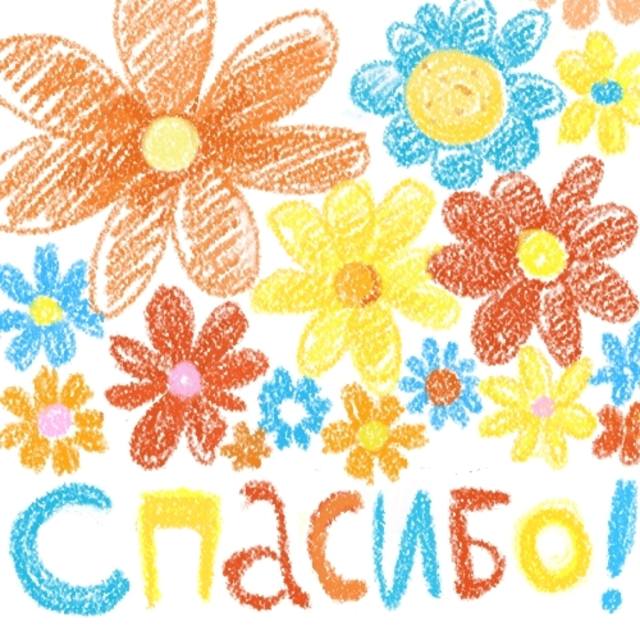 ЗА ВНИМАНИЕ!